Hösten 2020 process regionalt – prio till nationell plan
Tillsammans med länets kommuner i Regionens samverkansråd
23 sep gemensam kunskapsdag om järnvägsstråken, funktionsutredning E14 o E45 m m
Explicita möten för att diskutera prioriteringar
Landade 4 dec i en ”lista” med de viktigaste prioriteringar
Transportutvecklingsrådet (med näringen)
Beslutades av Regionala utvecklingsnämnden den 16 dec i samband med remissen inriktningsunderlaget
Skickats till infra dep och Trafikverket
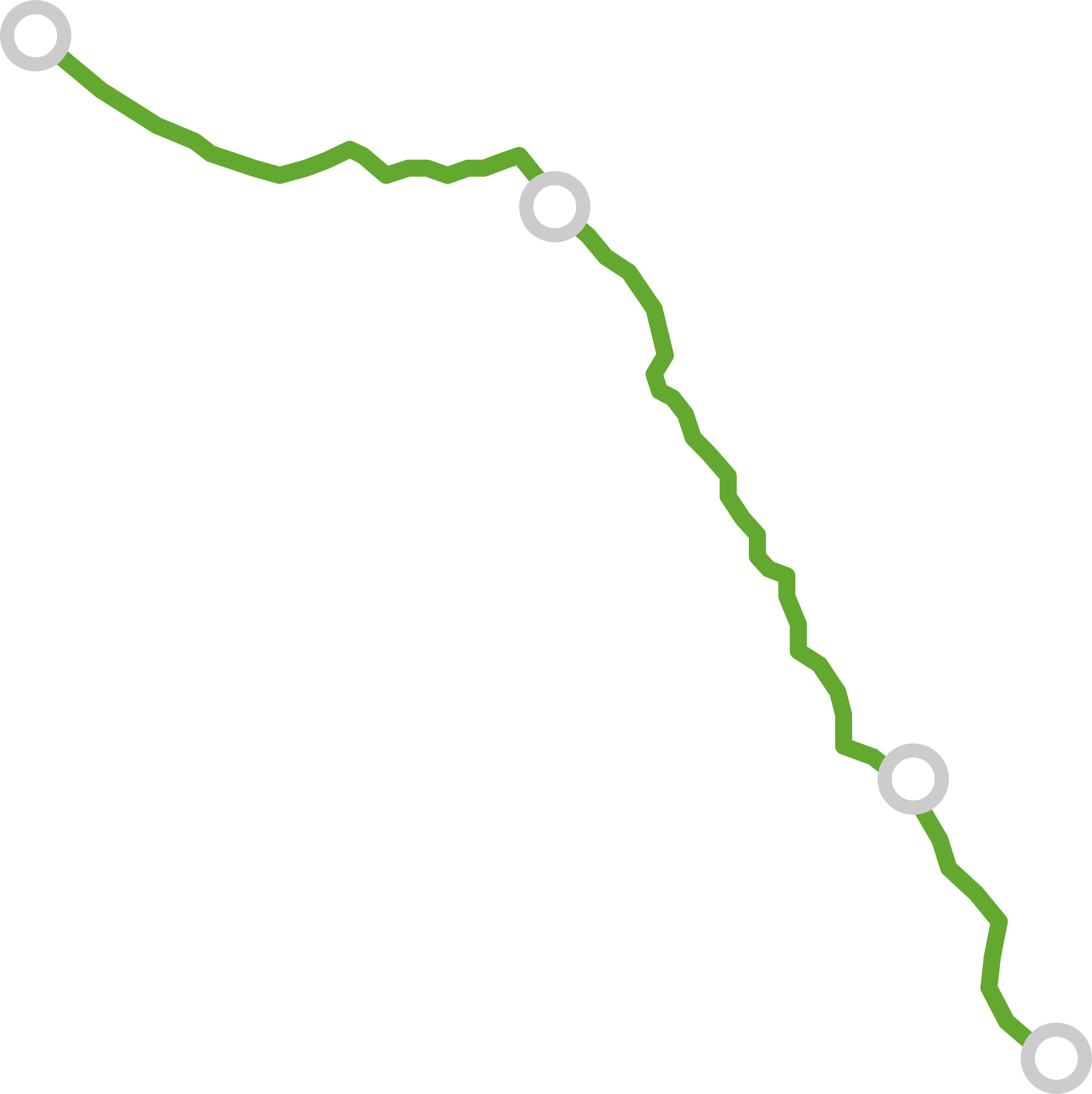 Tidslinje/tidplan
Vårbudget-proposition
15 april
Regional dialog med Trafikverket
4 juni
Remisstid 
Okt-dec
Förankring regionens samverkansråd
3 maj
Uppdrag ta fram nya planer
juni-sep
Förankring Transport-utvecklingsrådet
21 maj
Ev. hearing Infra dep
2022
2021
Regering fastställande nationell plan och länsplaner
Förankring 
Öppen lunchträff
11 maj & 20 maj
Remissförslag till Nationell plan från Trafikverket
Beslut 
Riksdagen om infraproppen
22 juni
Debatt 
Riksdagen
21 juni
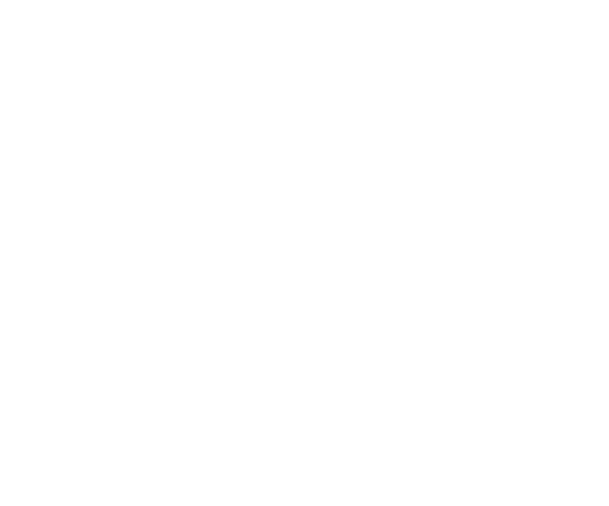 Kommunikationsplan
Infrastrukturutveckling i Jämtland Härjedalen
[Speaker Notes: Hälsa besökarna välkomna!]
Kommunikationsmål
Huvudmål
4 timmarStockholm-Östersund (Atlantstråket)


Övriga mål
Inlandsbanan
E14 Pilgrimstad – Optand
E14 Lockne – Optand 
Mitträckesseparering, E14 & E45
Nya beräkningsgrunder
Påverka beslutsfattare till att lyssna på Jämtland Härjedalen och i slutändan få ett positivt beslut gällande våra infrastruktursatsningar.

Upplevas som ett enat län som vet vad de vill.
Kommunikativa utmaningar
Osäkerhet kring var flera dolda förhandlingar sker.
Bred politisk förankring en förutsättning.
Många interna viljor och viktigt att ”ta åt sig äran”.
Kommunikationsstrategier
Ta fram ett gemensamt material och jobba mycket med intern förankring och avstämningar i hela regionen.
Skapa intern vinnar-känsla som bidrar till att vilja göra detta tillsammans.
Välja en huvudfråga som skapar igenkänning och tydlighet.
Strategi för ökad framgång (strategi 1 – ett gemensamt material)
Region Jämtland Härjedalen
Trafik- och infrastrukturutskottet / Regional utveckling
Tar fram kommunikationsplan inkl. budskap och konkret material
Förmedlar och utbildar andra
(www.regionjh.se/fyratimmar)
Används i påverkansarbete på alla plan
– Näringslivsföreträdare
	– Lokala, regionala, 	nationella politiker 
	Mfl.
Det är vi som gör detta tillsammans! (strategi 2 – vinnarkänsla)
Påverkan in i rikspolitiken via samtliga politiska partier
Våra riksdagspolitiker
Våra kommunpolitiker
Våra regionpolitiker

Näringslivsorganisationer så som:
Samling Näringsliv, Handelskammaren, Företagarna, JHT m.fl.
Projekt så som:
Green flyway, Partnerskapet Mittstråket, Partnerskapet Atlantbanan m.fl.
Företag så som:
Swedavia, Skistar, Persson Invest, Engcon?
[Speaker Notes: Regionens transportutvecklingsråd
Handelskammaren
Sveriges Åkeriföretag
Samling Näringsliv
Botniska korridoren
Partnerskapet Mittstråket
Partnerskapet Atlantbanan
Elbanen STS
Europaforum Norra Sverige
Green Flyway

JHT
Swedavia
Kommunpolitiker i våra kommuner]
Huvudbudskap (Strategi 3 – en huvudfråga)
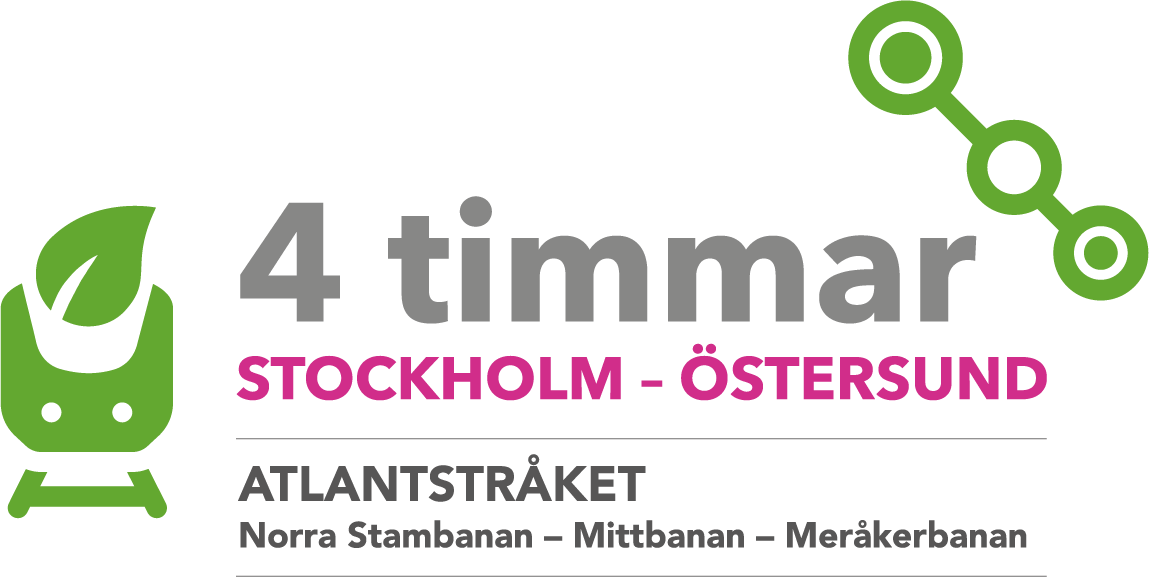 Målgrupp
Det är Riksdagen som fattar beslutet och längs vägen finns myndigheter och tjänstemän som påverkar dess inriktning och tar fram förslagen.
Riksdagens 349 ledamöter

Vi når dem framförallt via:

Trafikutskottet
Finansutskottet
Regeringskansliet
Trafikverket
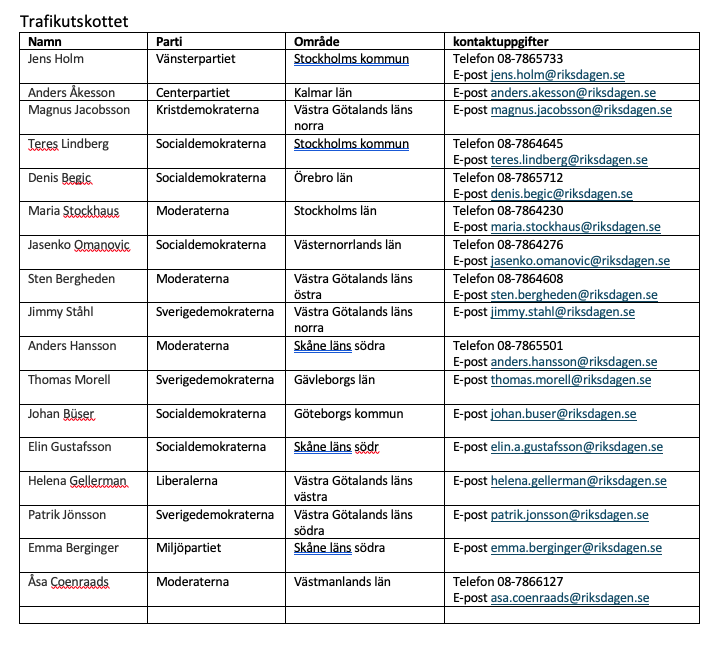 Målgrupp
Vem pratar med vem?
Konkurrenter
Övriga län/regioner i landet är våra konkurrenter. Vad säger de och vad är deras starkaste argument?
Ex. oslo-sthlm 2.55
Våra argument
Följande lyfter vi som våra argument för att lyssna till våra infrastrukturbehov, framförallt stockholm-östersund 4 timmar. 
Utförligare copytexter finns på www.regionjh.se/fyratimmar
Stor och attraktiv besöksnäring
Omfattande skogsnäring med stor export
Livsstilsinflyttning skapar tillväxt
Tydligare tillgång till isfri hamn i Trondheim. Även Norge satsar på ”vår” sträckning.
Mycket är påbörjat, förhållandevis små och snabba åtgärder kvar
Lättar upp kapaciteten för kuststråket och underlättar Ostkustbanans utbyggnad.
Idag tar det längre tid i alla trafikslag än tidigare, vilken utveckling är det?
Kanaler
Personliga kontakter och möten
Hearings
Debatter
Möten
Sprida vårt budskap och material brett:
Inlägg på LinkedIn och Facebook
Tillägg till mailsignatur
Banner allas webbsidor
Teams-mötes bakgrund
Debattartiklar
Presentationsmaterial
Material & aktiviteter
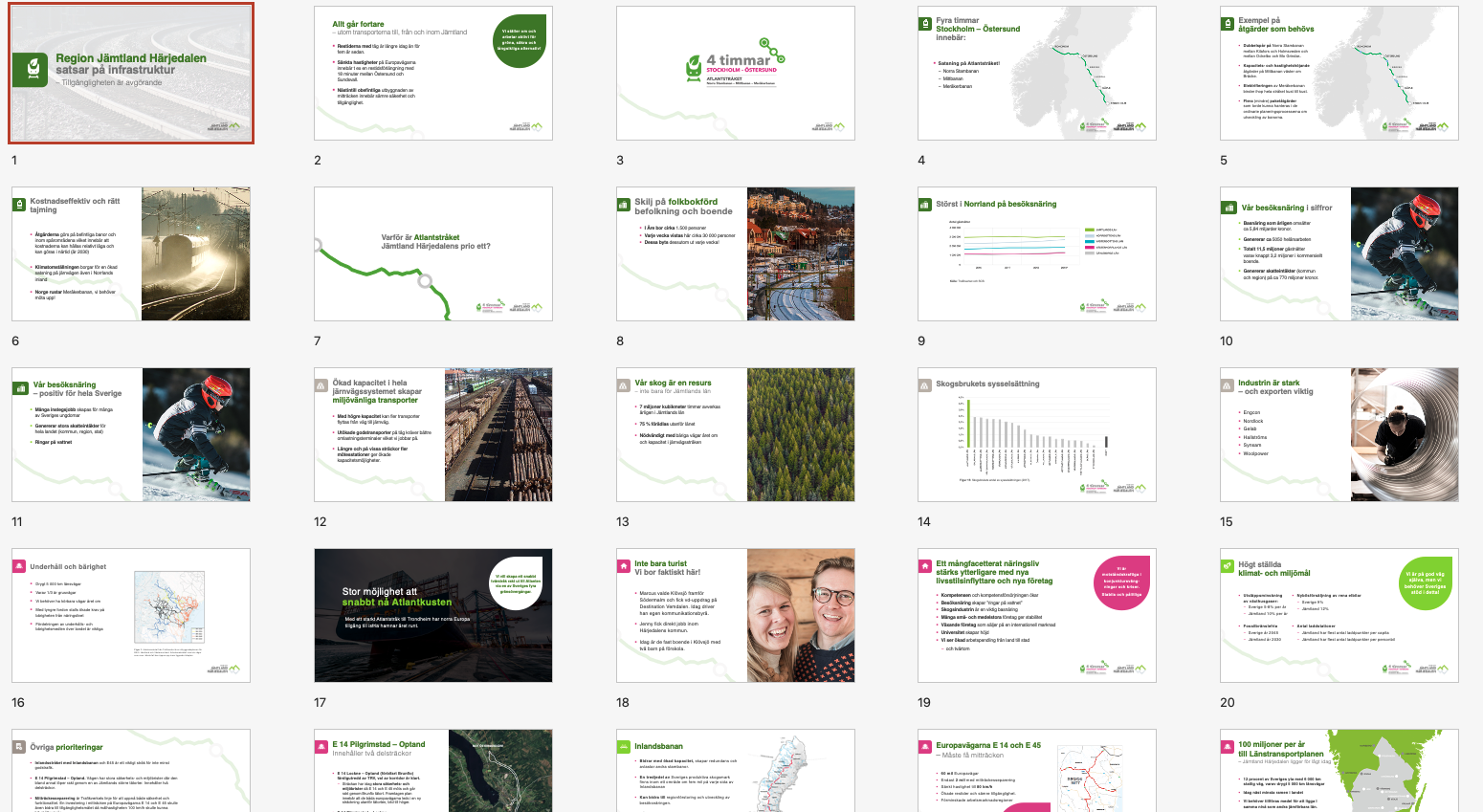 www.regionjh/fyratimmar

Här ligger aktuell PPT-presentation som går att ladda ner och använda hela eller delar av.

Finns med Region JH-profil och en neutralare profil om man önskar lägga in i egen PPT-mall.
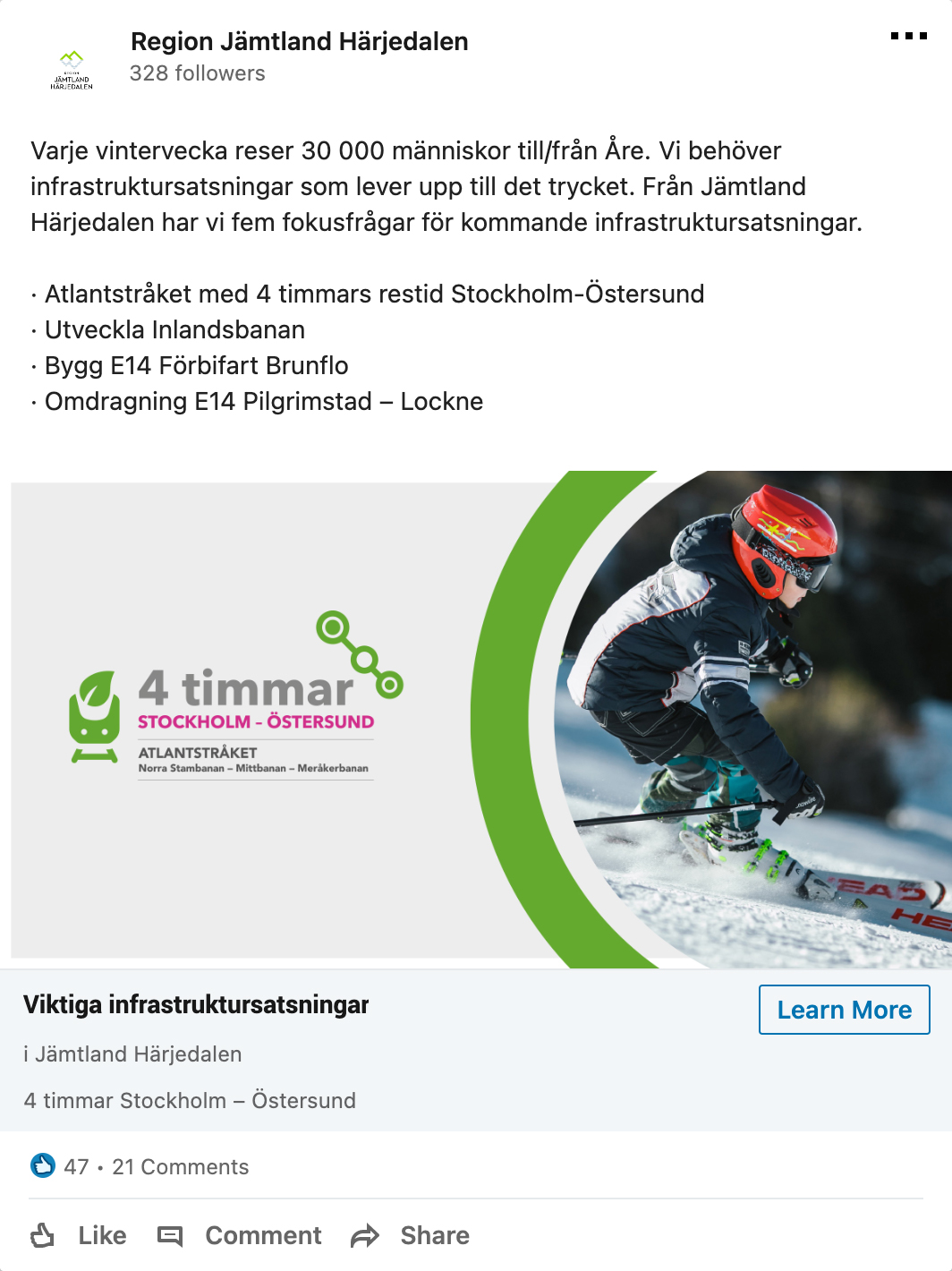 Material & aktiviteter
Grafiskt material som ligger på samma webbplats: 

Mailsignatur 
Webbanner 
Teams-bakgrund 
LinkedIn-bild + textförslag
Facebokbild + textförslag
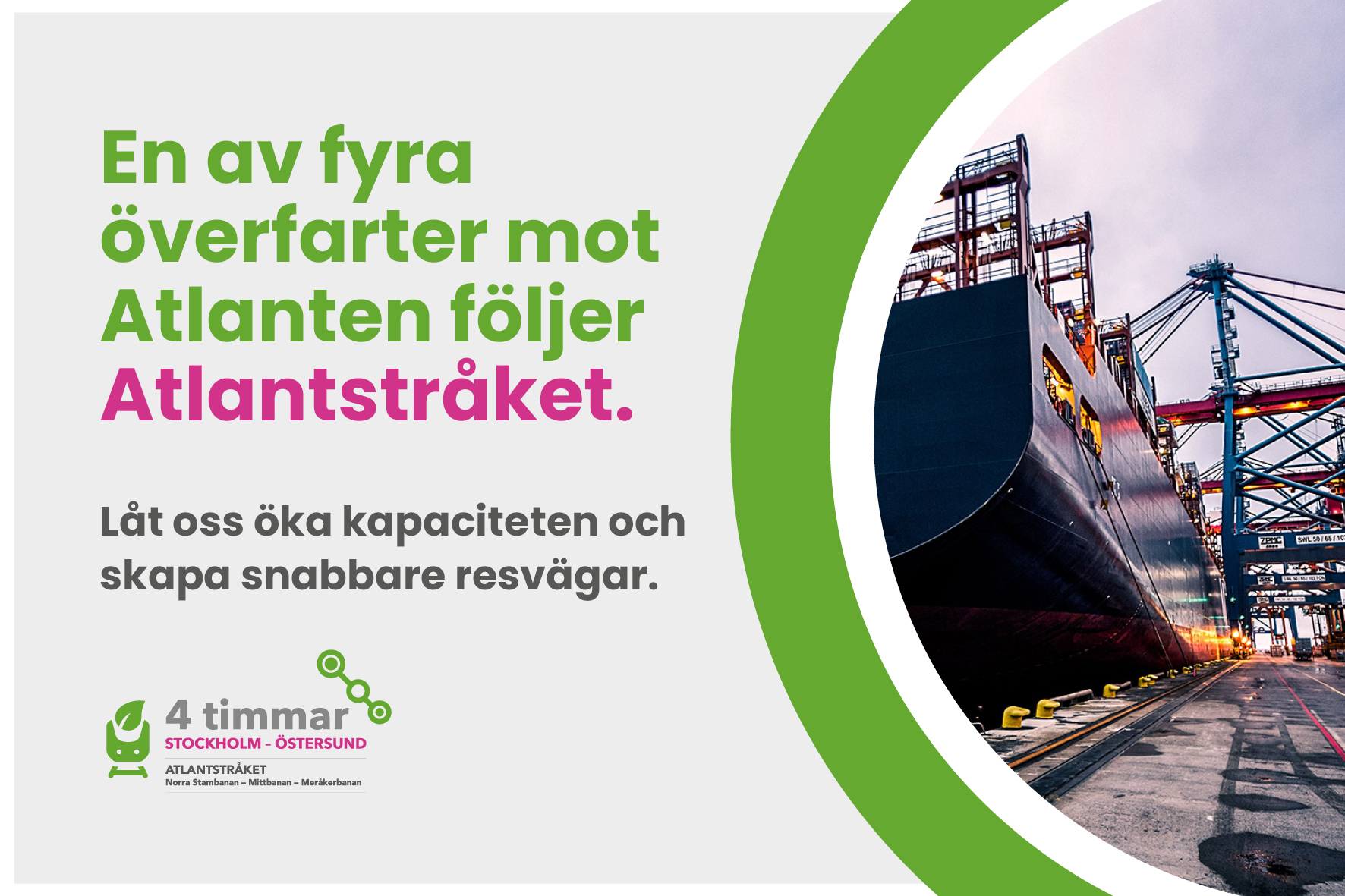 Material & aktiviteter
Övrigt material på samma webbplats:

Annonsförslag att användas i interna tidningar, webbar, LinkedIn
Kortare och längre budskapsförslag
Citat från ”viktiga” personer
Film 
Karta och annat visuellt material
Undersökningar och fakta
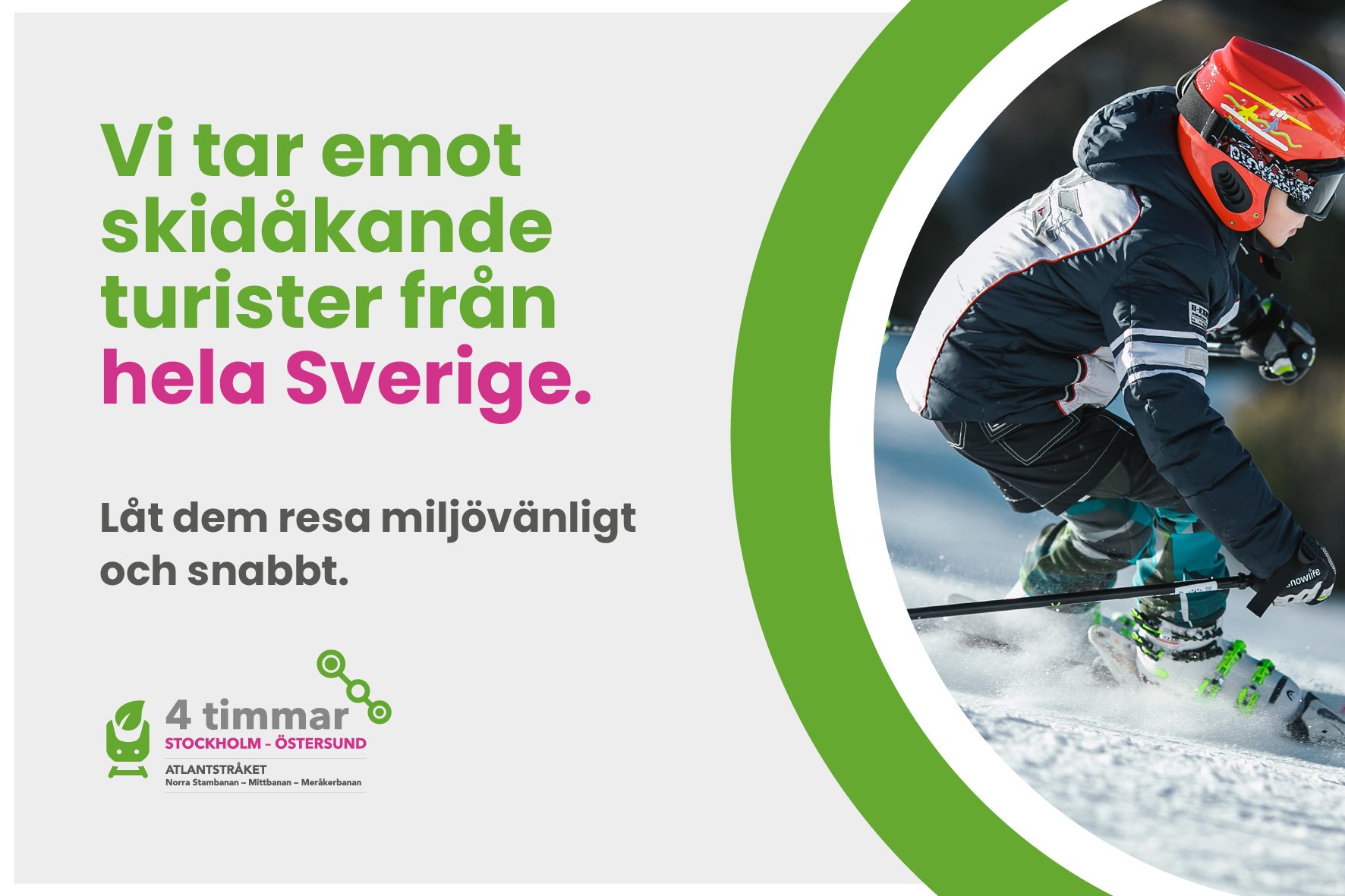